JEDINSTVENA IDENTIFIKACIJA AUTORA
Milica Ševkušić
Institut tehničkih nauka SANU
Trajni identifikatori u digitalnom okruženju
Persistent identifier (PID)
Obezbeđuju trajnu vezu do entiteta ili sadržaja na internetu
Handle, 1994
Persistent URL (PURL), 1995
Uniform Resource Name (URN), 1997
Digital Object Identifier (DOI), 2000
Archival resource keys (ARK), 2001
Extensible resource identifier (XRI), 2005
International Standard Name Identifier (ISNI), 2012
Open Researcher and Contributor ID (ORCID), 2012
...
Jedinstveni identifikatori za autore naučnih publikacija
Scopus ID, 2004 (lokalni, važi u Scopusu)
Scopus automatski grupiše radove i formira autorske profile kojima dodeljuje jedinstveni ID u vidu numeričkog koda; može se povezati sa ORCID-om; definisana procedura za ispravljanje grešaka.
ResearcherID, 2008 (sadrži elemente društvene mreže)
Za svaki profil vezuje se jedinstvena alfanumerička oznaka; može se povezati sa ORCID-om i Publons profilom; besplatan pristup; preuzima podatke iz Web of Science (ako je korisnik pretplaćen na WoS), ili iz drugih programa (EndNote, Zotero, Mendeley) 
ORCID, 2012 (PID, univerzalni)
Jedinstveni identifikator za autore u vidu alfanumeričkog koda od 16 karaktera; integracija sa Scopusom, ReseracherID i Publons profila; mogućnost preuzimanja podataka iz velikog broja baza podataka.

Profili na društvenim mrežama za naučnike nisu isto što i jedinstveni identifikatori
Scopus Author ID
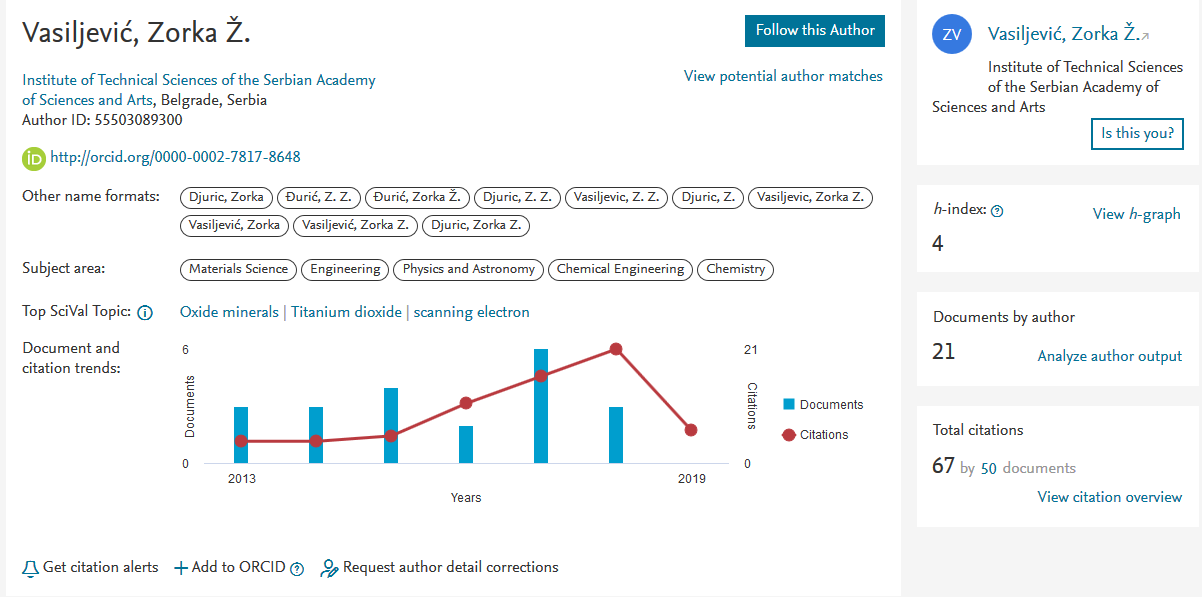 različite varijante imena autora
ORCID
grafički prikaz distribucije radova i citata po godinama
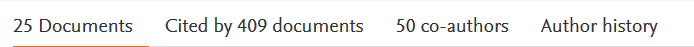 ResearcherID - javno vidljiv profil
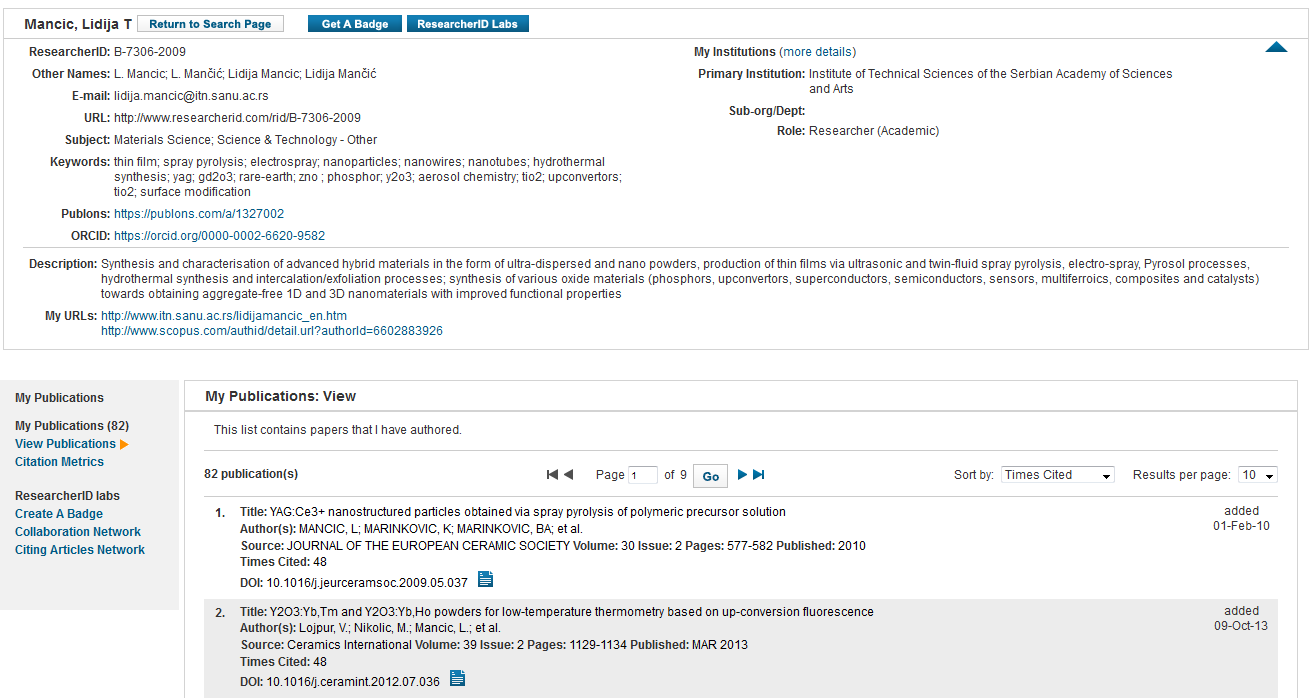 Publons i ORCID
ResearcherID – izveštaj o citiranosti na osnovu podataka iz WoS
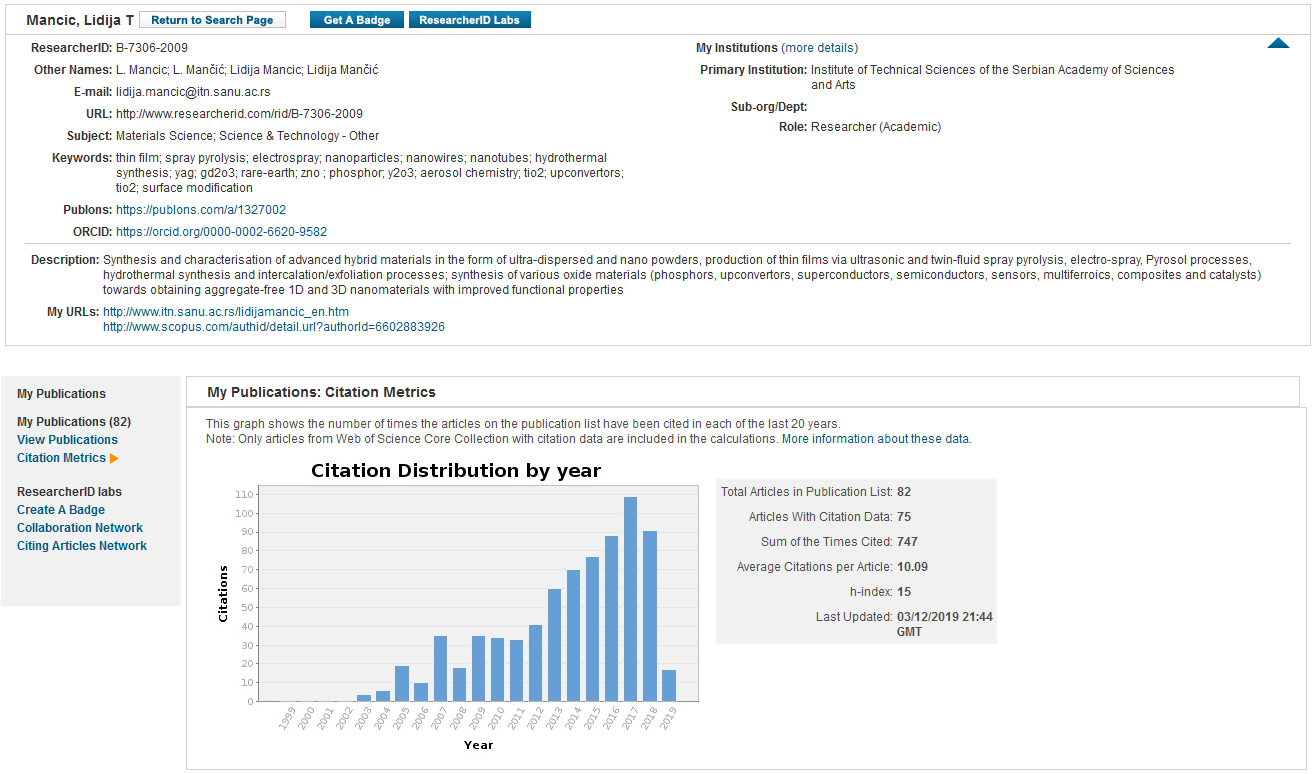 ResearcherId bedž
bedž inkorporiran u web stranu
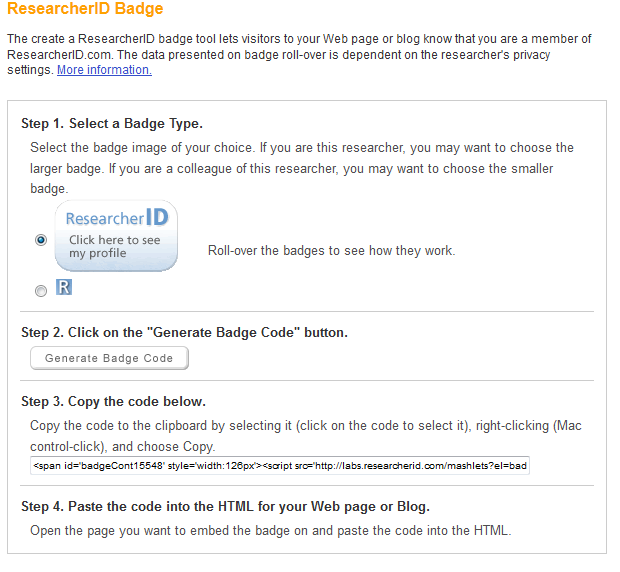 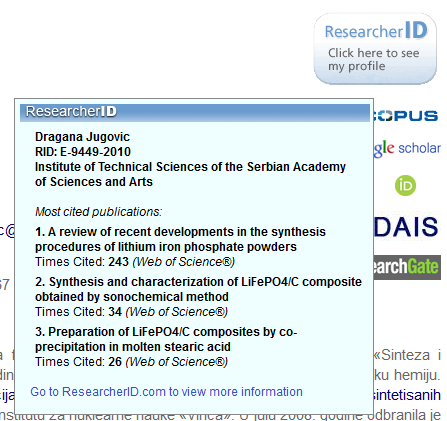 generisanje koda
ORCID iD
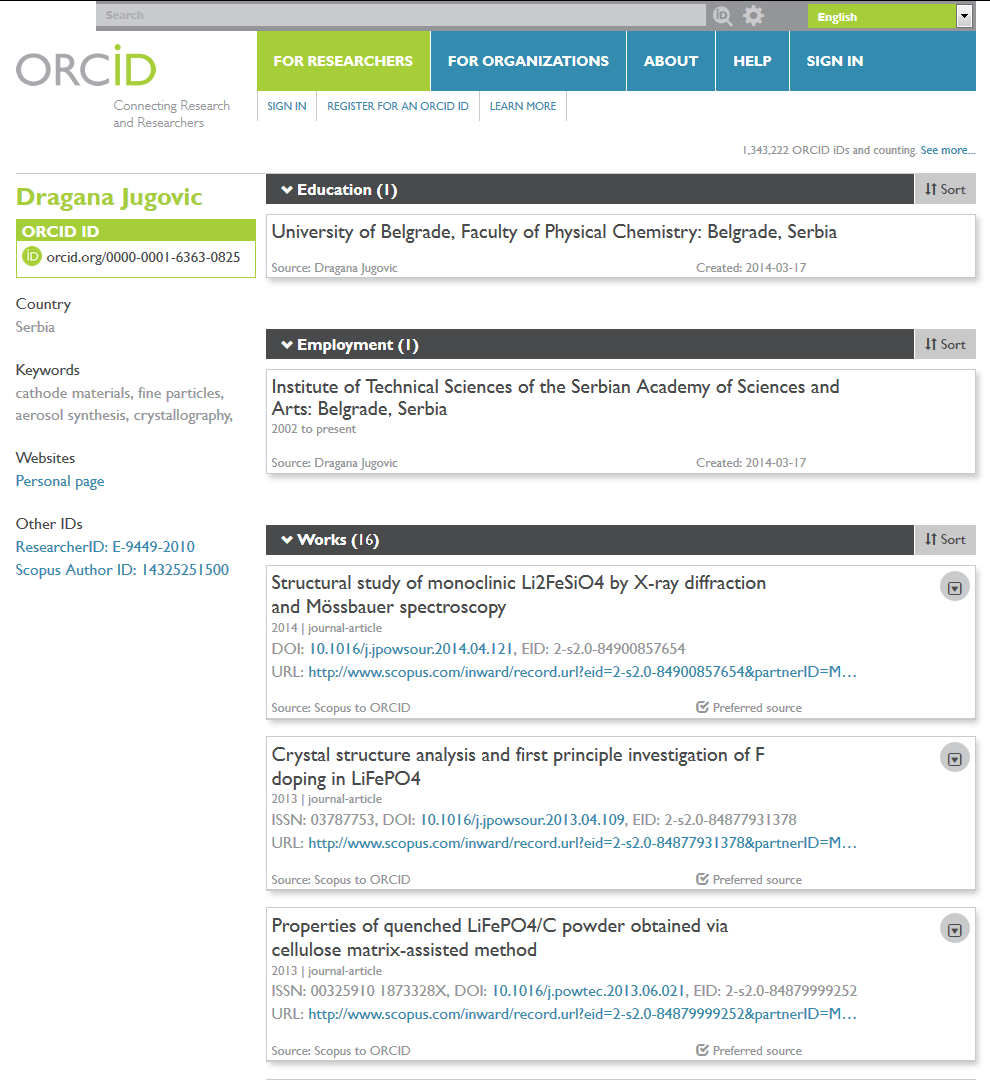 ORCID - javno vidljiv profil
jedinstveni identifikator
zapis preuzet sa Scopusa
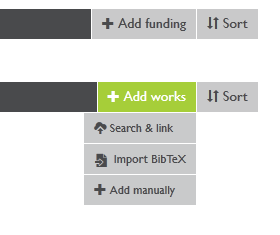 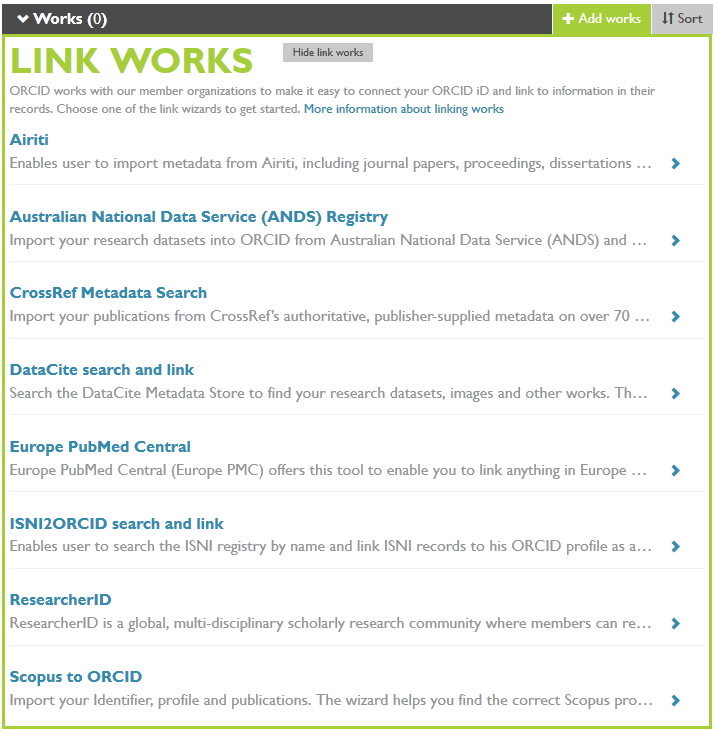 Mogućnost preuzimanja bibliografskih metapodataka iz različitih izvora
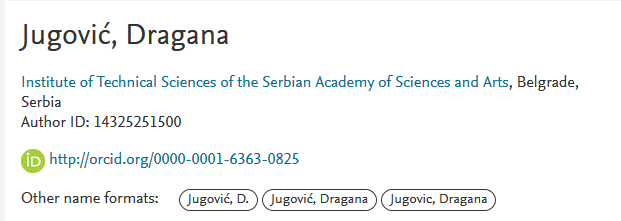 ORCID integracija: Scopus
Pretraživanje uz pomoć ORCID identifikatora
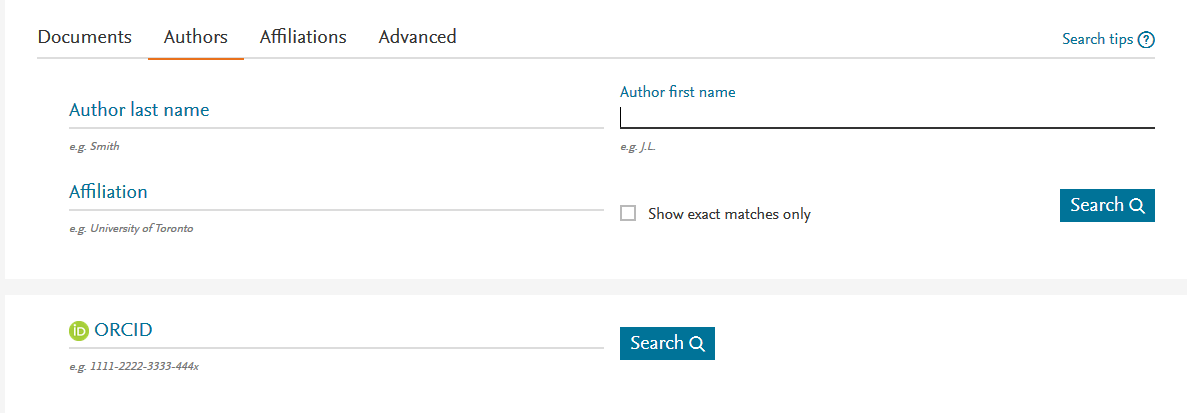 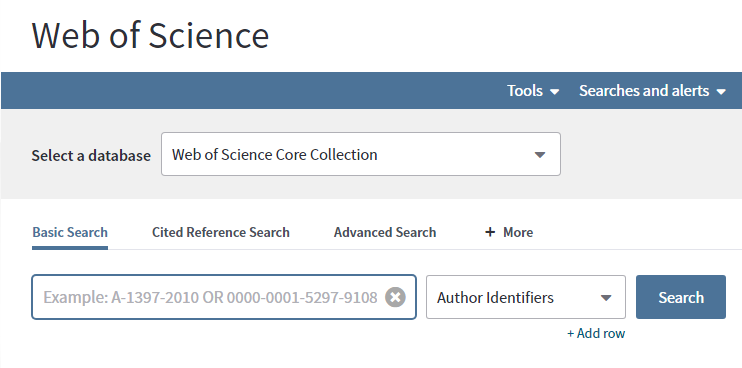 ORCID integracija: Web of Science
Pretraživanje uz pomoć ORCID ili ResearcherId identifikatora
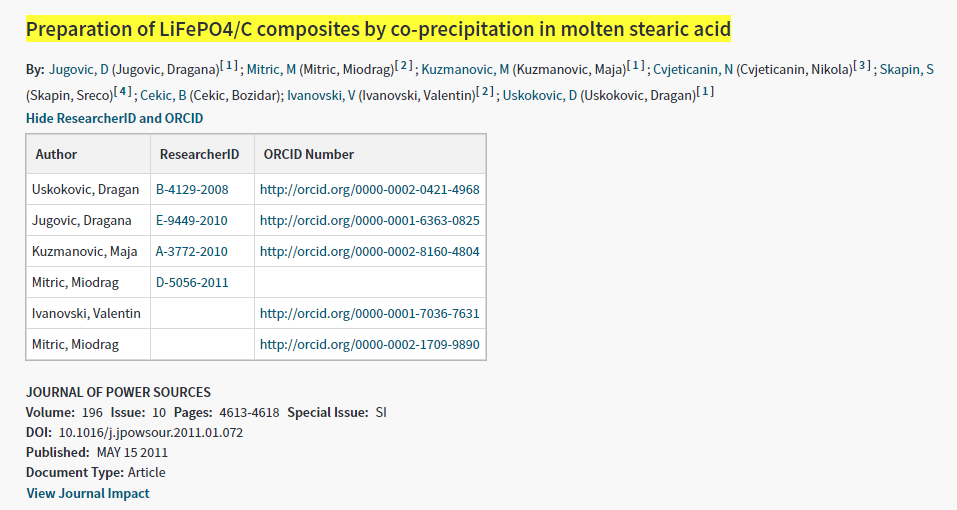 Prikaz identifikatora u bibliografskom opisu publikacije
ORCID integracija: SCIndeks
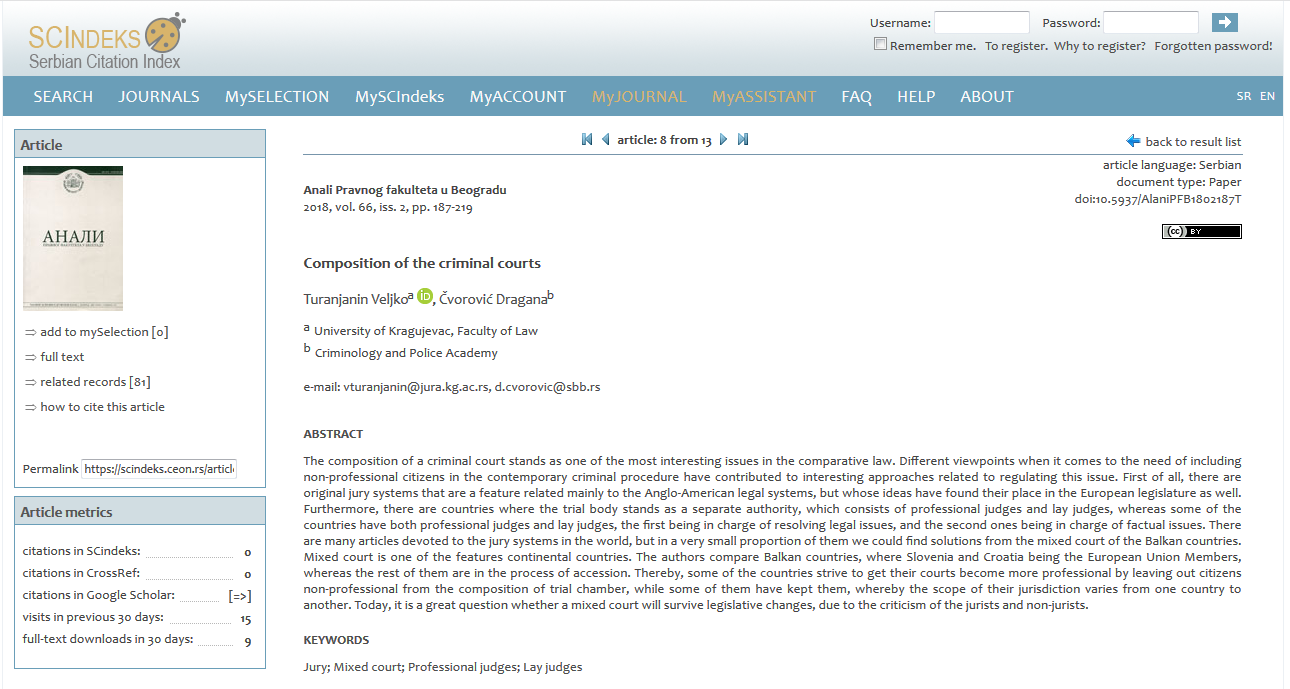 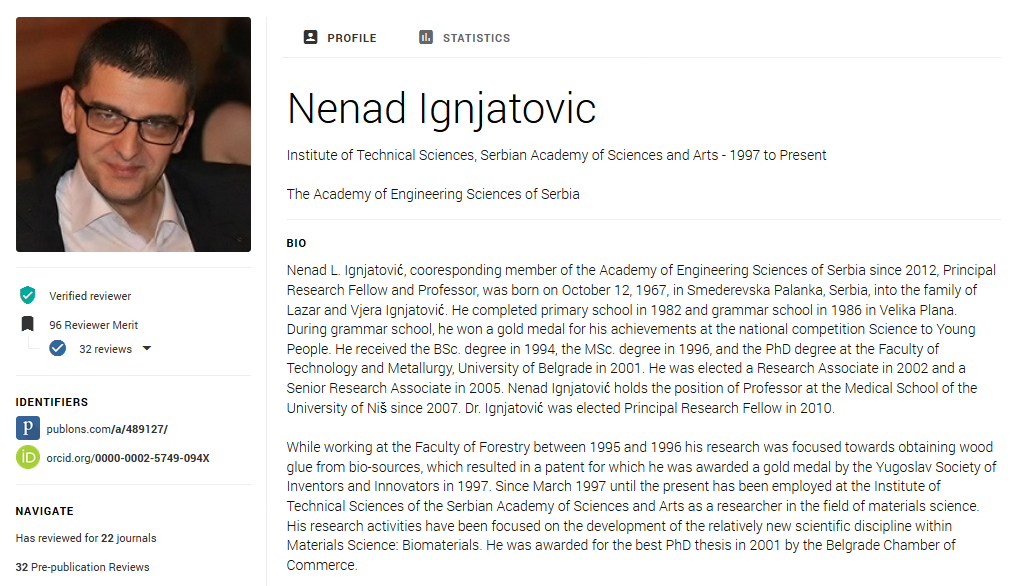 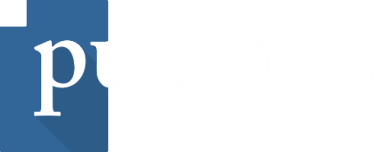 Zahvaljujući integraciji sa servisom Publons, recenzentske aktivnosti su vidljive i u ORCID profilu
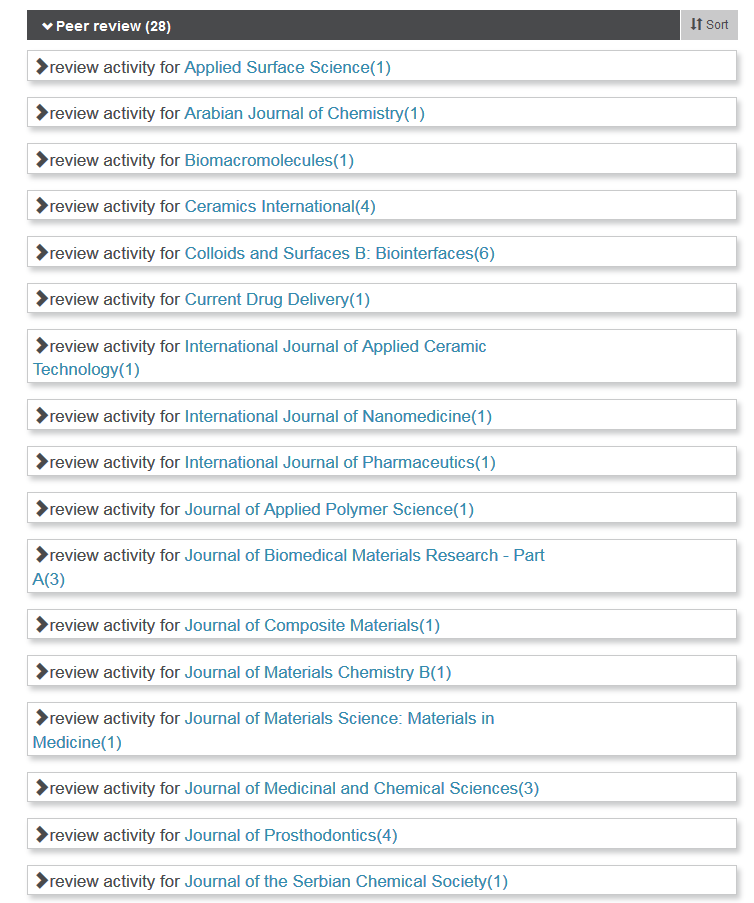 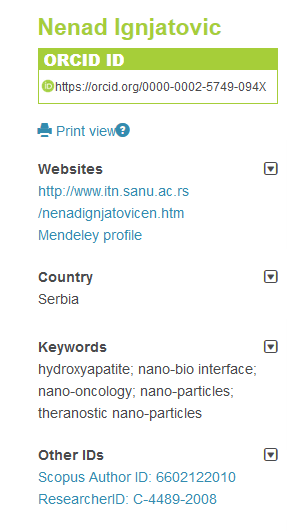 http://www.itn.sanu.ac.rs/sekcija/index.php/publons
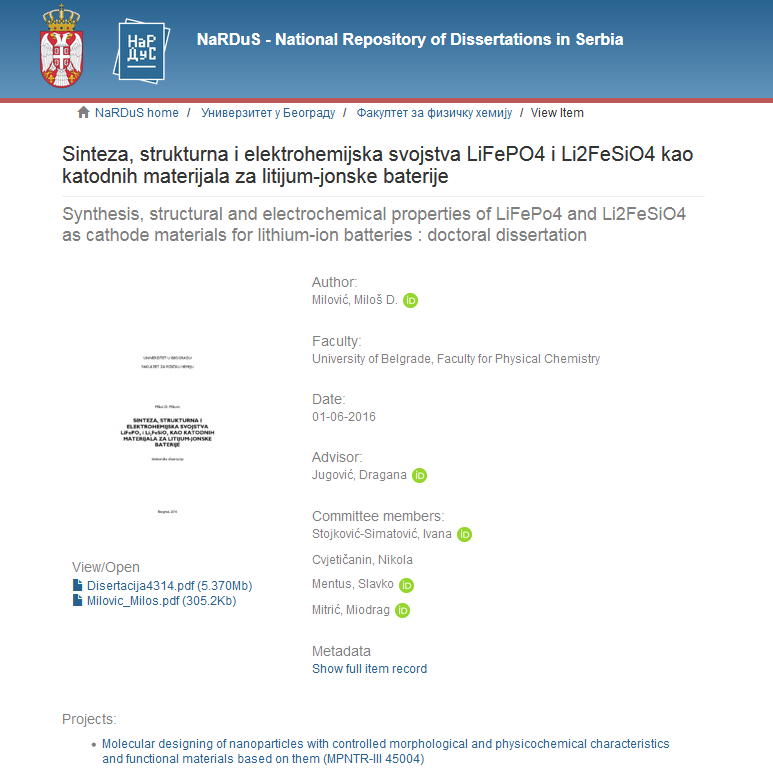 ORCID integracija: digitalni repozitorijum
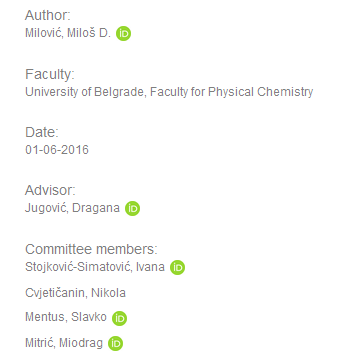 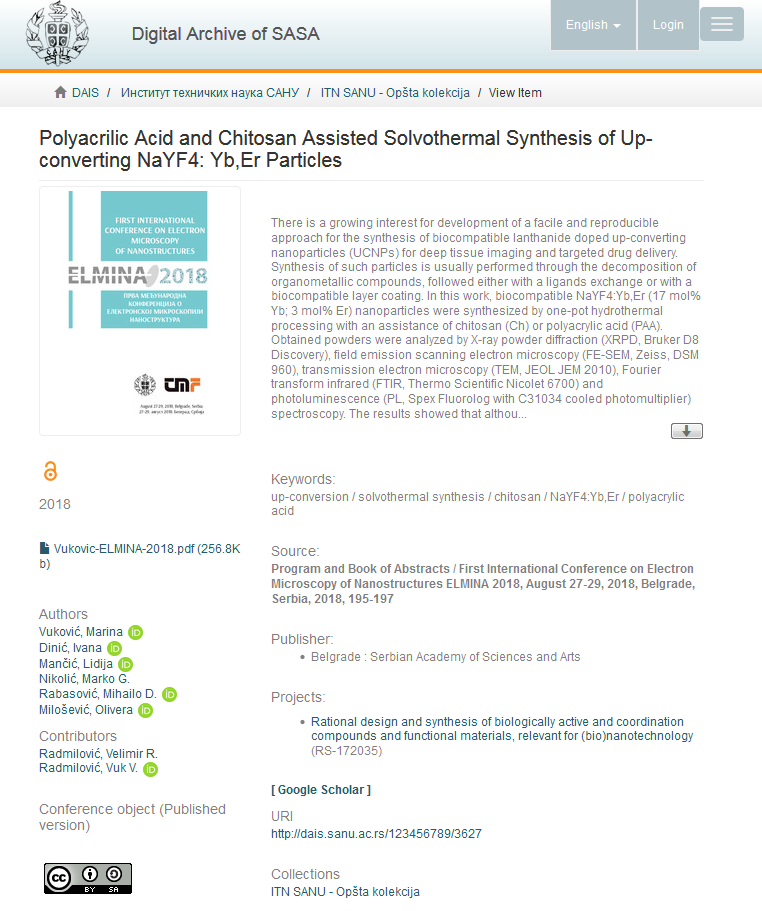 ORCID integracija: digitalni repozitorijum
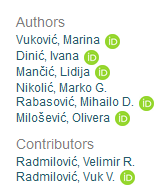 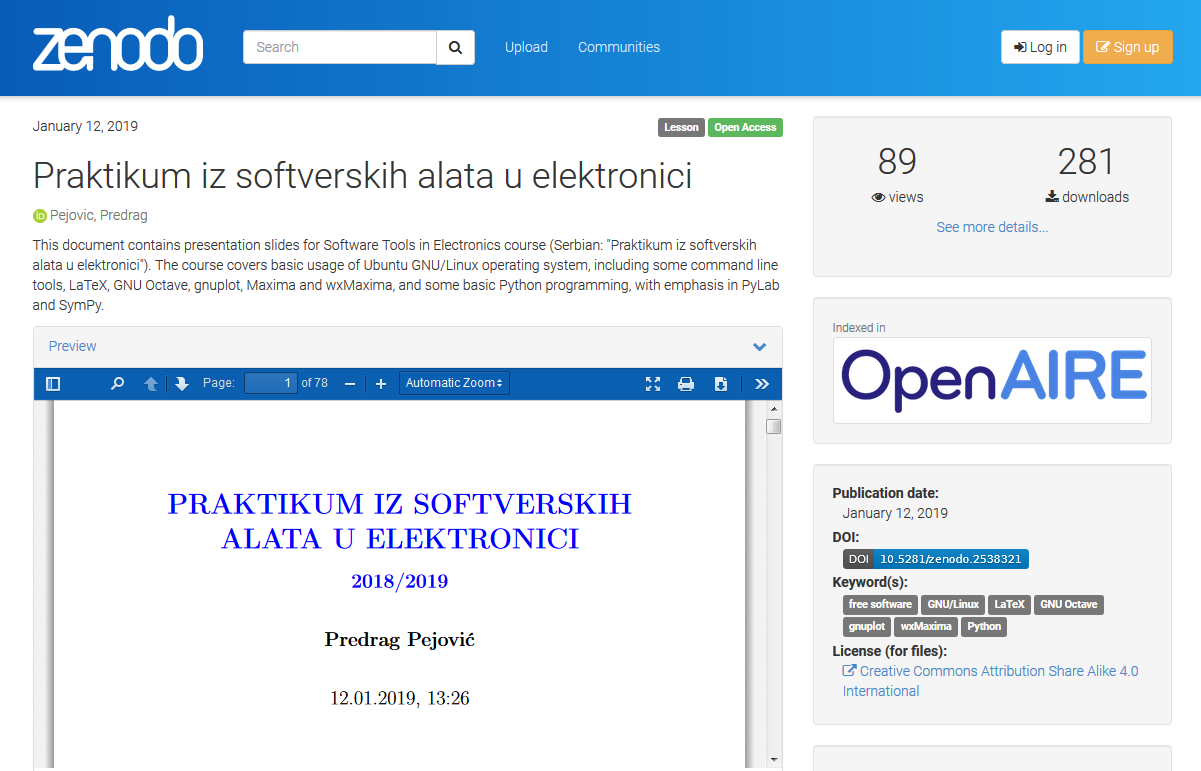 ORCID iD – detaljna uputstva
Mala video škola: https://media.rcub.bg.ac.rs/?p=5973
Prezentacija: https://media.rcub.bg.ac.rs/img/ORCID-Prezentacija.pdf
Popunjavanje profila – napredne opcije (kako preuzeti metapodatke iz digitalnih repozitorijuma, bibliotečkih kataloga itd.): http://media.rcub.bg.ac.rs/wp-content/uploads/wp-uploads/2017/11/ORCID-napredne-opcije-istrazivaci.pdf
Scopus: uređivanje profila i ispravljanje grešaka
http://www.itn.sanu.ac.rs/sekcija/index.php/jedinstvena-identifikacija-autora-researcherid-scopus-author-id-orcid 

https://service.elsevier.com/app/overview/scopus/
ResearcherID: kreiranje profila
http://www.itn.sanu.ac.rs/sekcija/index.php/jedinstvena-identifikacija-autora-researcherid-scopus-author-id-orcid 

Kreiranje profila: https://www.youtube.com/watch?v=xOhZvQ7YHoY

Dodavanje publikacija: https://www.youtube.com/watch?v=yta27kcPq1M 

Integracija sa ORCID-om: https://www.youtube.com/watch?v=Hn7lxnCPZp8
Web of Science: ispravljanje grešaka
http://www.itn.sanu.ac.rs/sekcija/index.php/jedinstvena-identifikacija-autora-researcherid-scopus-author-id-orcid 

Opšti formular: http://ips.clarivate.com/info/wokfeedback/ 

Dodavanje članaka iz indeksiranih časopisa koji (greškom) nedostaju: https://support.clarivate.com/ScientificandAcademicResearch/s/datachanges?language=en_US
Pitanja?
biblioteka@itn.sanu.ac.rs
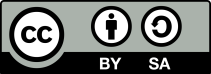 Presentation template by SlidesCarnival; CC BY 4.0